Oraler Glucosetoleranztest
75 g Glucose

Messung bei 0, 30, 60, 90 und 120 min



Durchführung bei Verdacht auf oder zum Ausschluss von Diabetes mellitus
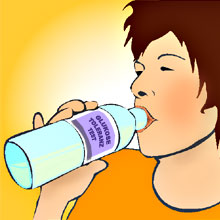 1
Photometer
2
Indikatorreaktionen III
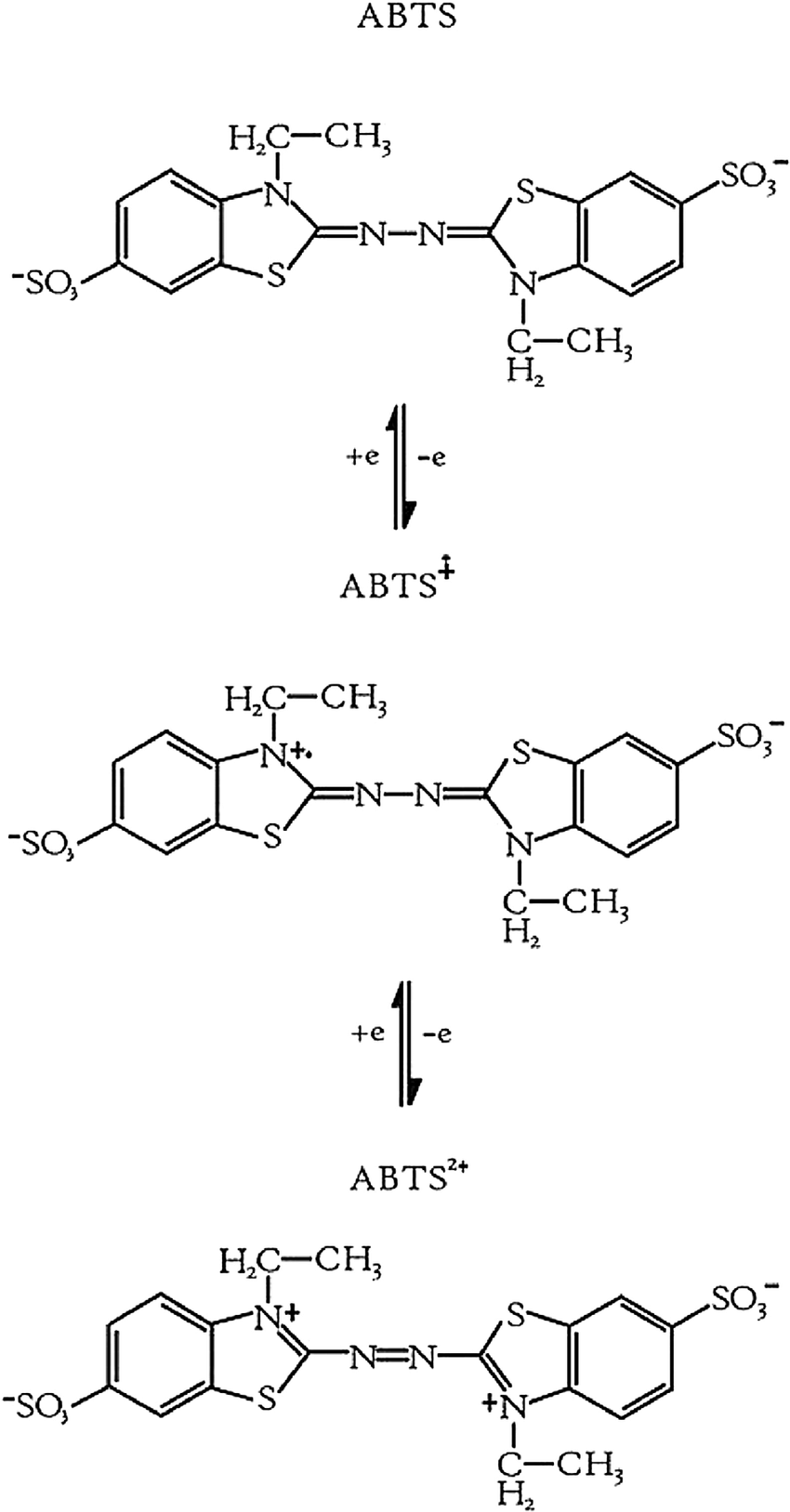 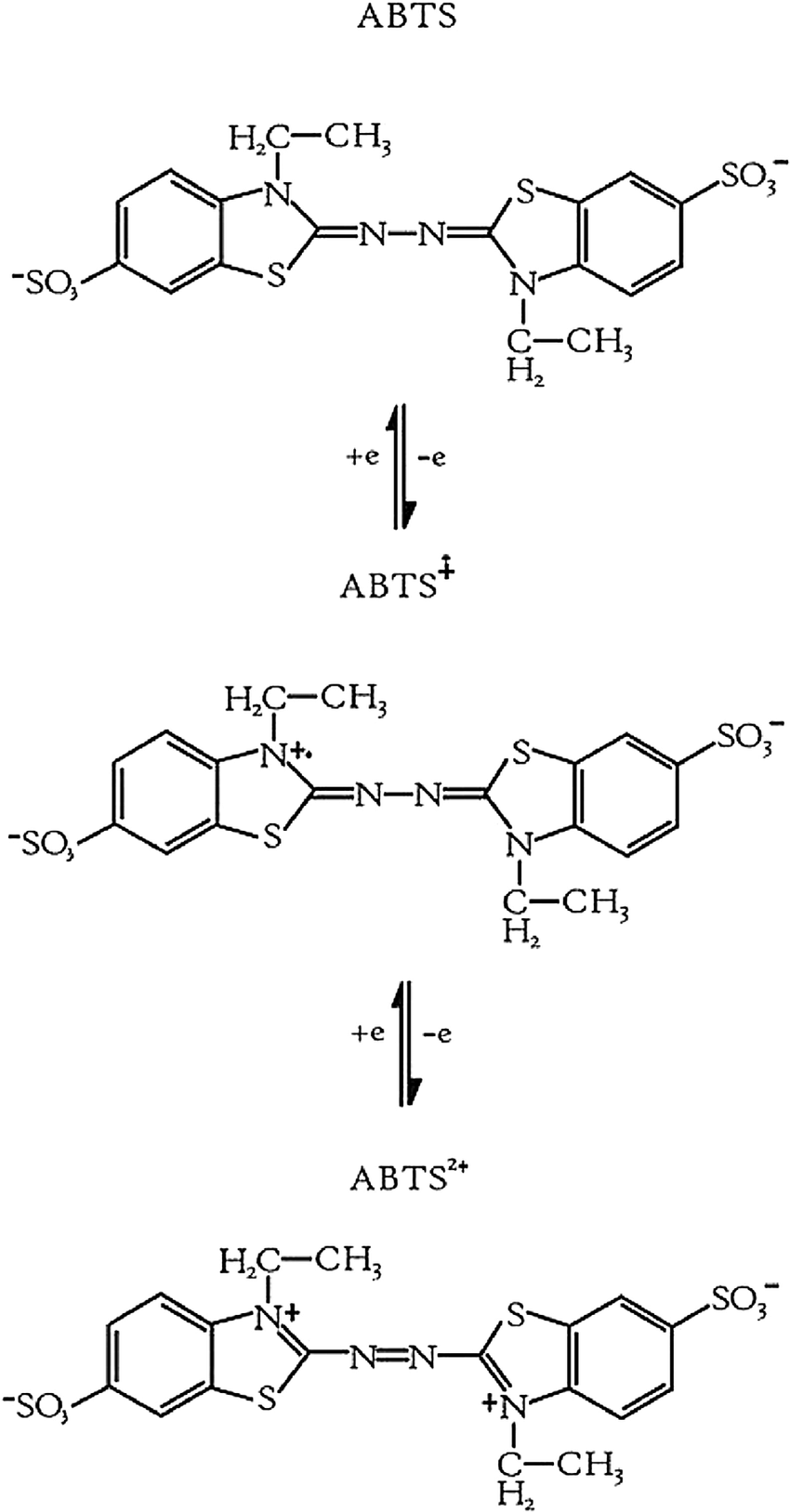 3
2,2′-Azino-di(3-ethylbenzthiazolin-6-sulfonsäure)
Versuchsdurchführung
Vorbereitung der Reaktionsgefäße: 5 x 200 µl Perchlorsäure
50 µl Glucosestandard („R4“) in ein Gefäß füllen
50 µl Kapillarblut entnehmen (T0)
Einnahme der Glucose
Probennahme nach 30, 60 und 90 Minuten (T30, T60, T90)
30 Minuten nach der letzten Probennahme die Gefäße zentrifugieren, Überstand abnehmen und erneut zentrifugieren. 
6 Küvetten mit je 1 ml Glucosereagenz („R1“) befüllen. In die Küvetten nach Pipettierschema Wasser, Standard und Proben einfüllen, schütteln und nach 10 min messen.
4
Berechnung der Blutgelucosekonzentration
5
Aufgabe
Berechnung der Gucosekonzentrationen zu den Zeitpunkten T0 – T120
Graphische Darstellung des Kurvenverlaufs
Wie sähe die Kurve bei einem Diabetes-Patienten aus? 

Abgabe bis Freitag, 19.3., 18:00 Uhr: Functional_Genomics@uni-wh.de
6